1.    Etude du besoin :
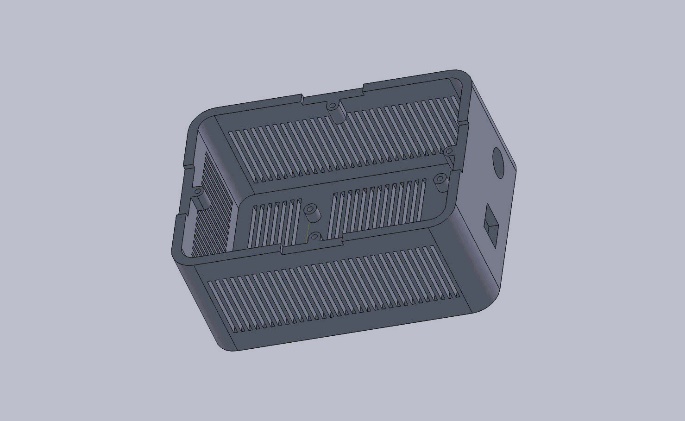 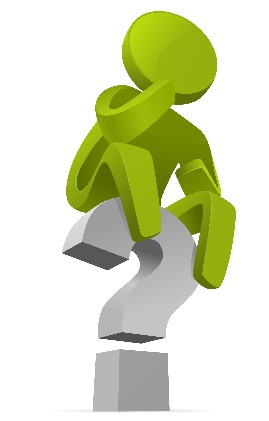 CC BY-NC 4.0 Auteur : Calzone_Zone http://getdrawings.com/get-clipart#clipart-question-mark-3.jpg
Votre travail consiste à concevoir le couvercle du boîtier de la station météo.
Définition du cahier des charges :
Recherche des dimensions :
 
Déterminer les dimensions de l’écran LCD :
Longueur :
Largeur :
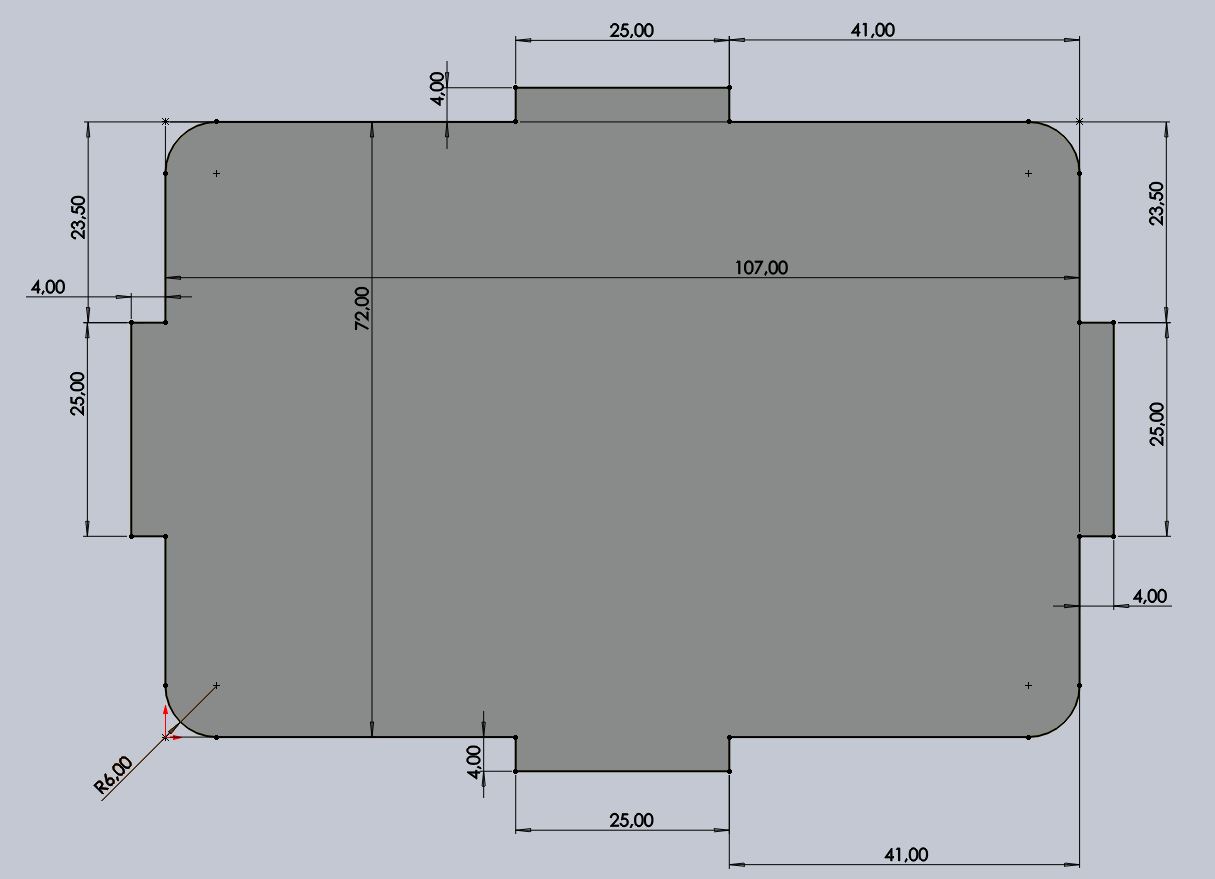 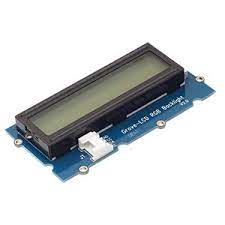 2.  Recherche de solutions :

Sur une feuille de papier, réaliser un ou plusieurs croquis de votre solution les plus précis et clairs possibles, et tous commentaires écrits nécessaires à la compréhension. 
Veuiller à bien prendre en compte toutes les exigences du Cahier des charges.
Exemple de croquis :
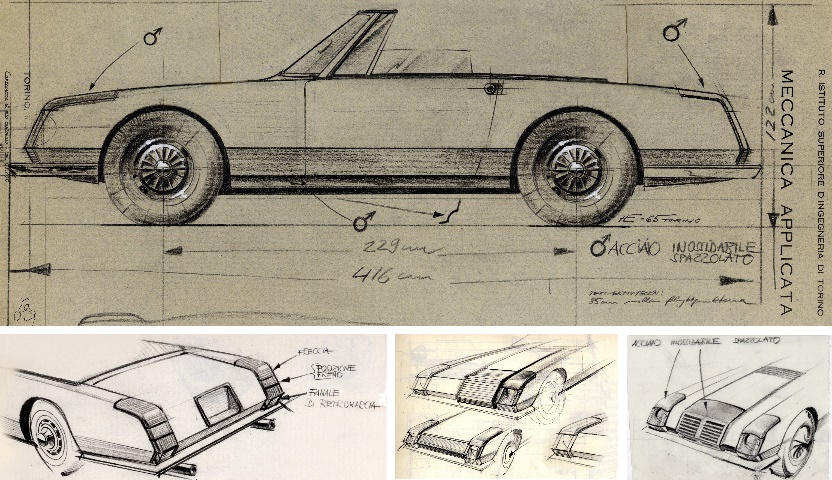 Par Hans Ehrich — Hans Ehrich, GFDL, https://commons.wikimedia.org/w/index.php?curid=23670618
Insérer une photo de votre solution :
A l’aide du logiciel Tinkercad (lien dans l’activité), modéliser votre solution.
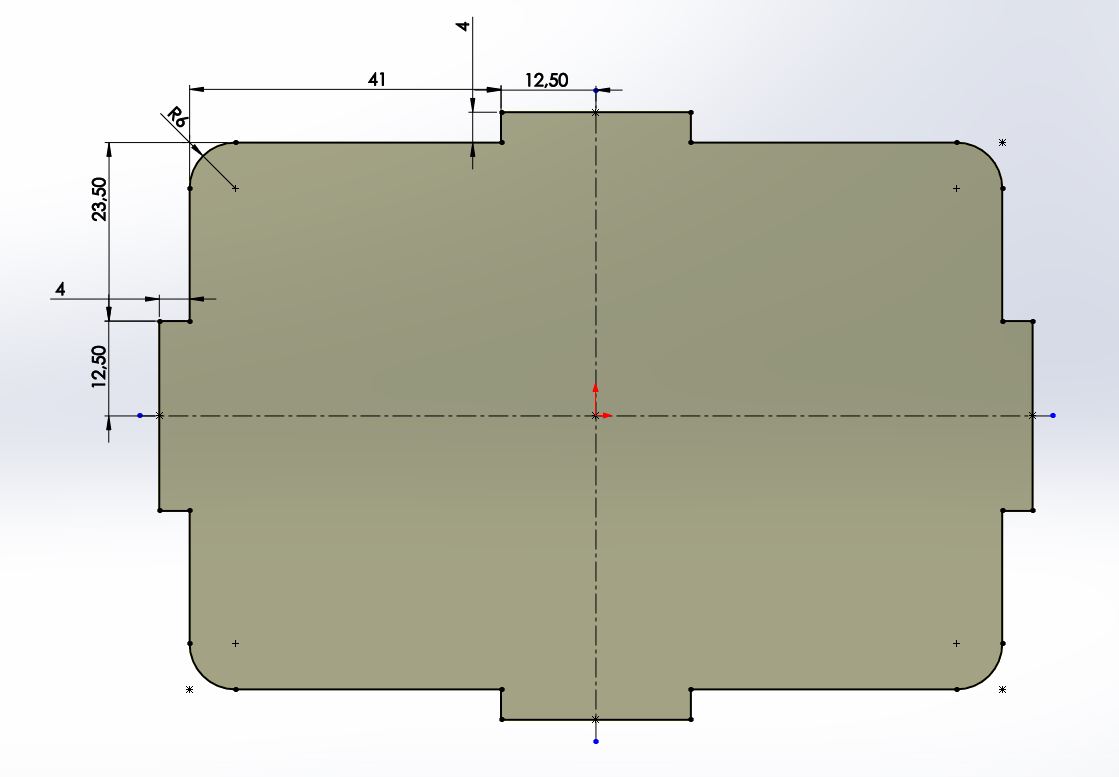 A l’aide du logiciel Tinkercad (lien dans l’activité), modéliser votre solution.
Etape 1 : 
Avec un pavé, créer la forme intérieure du couvercle de la boîte.
Ajuster les dimensions aux mesures ci-contre. (2mm d’épaisseur)
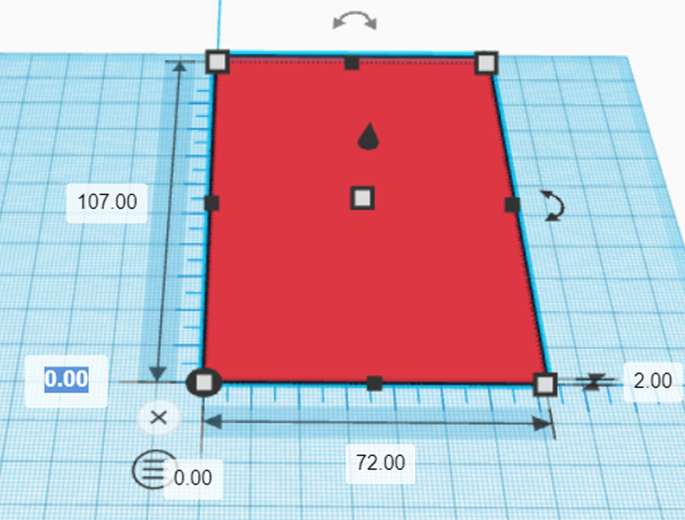 A l’aide du logiciel Tinkercad (lien dans l’activité), modéliser votre solution.
Etape 2 : 
Ajouter les 4 encoches autour de la forme initiale.
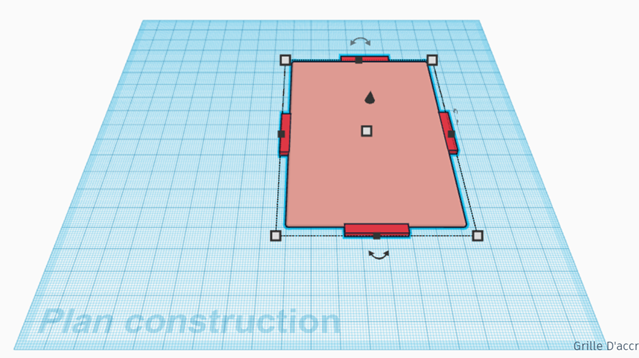 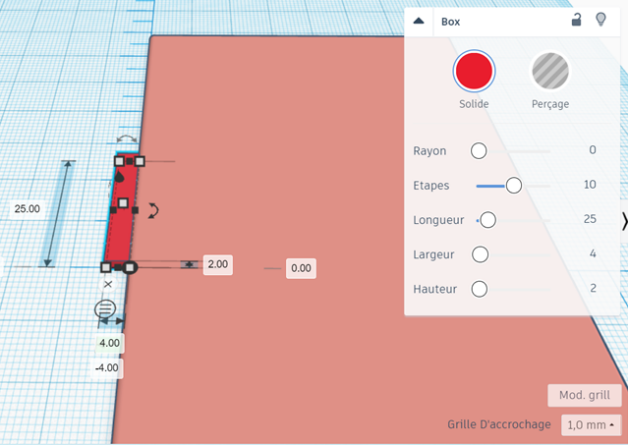 A l’aide du logiciel Tinkercad (lien dans l’activité), modéliser votre solution.
Etape 3 : 
Ajouter les éléments nécessaires pour que les contraintes du cahier des charges soient respectées.
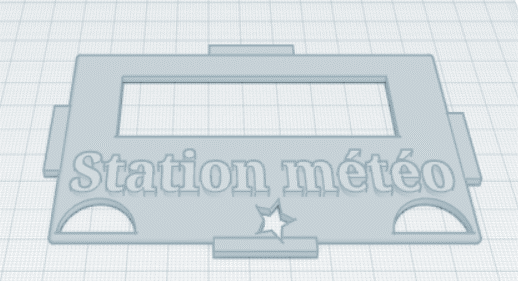 Ce couvercle ne répond pas au cahier des charges, il est présenté ici à titre indicatif
Insérer une copie d’écran de votre modélisation :
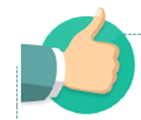 Coup de pouce
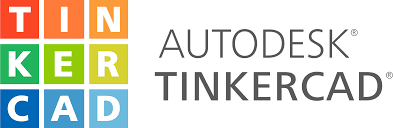 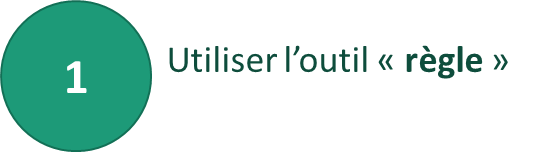 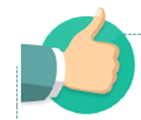 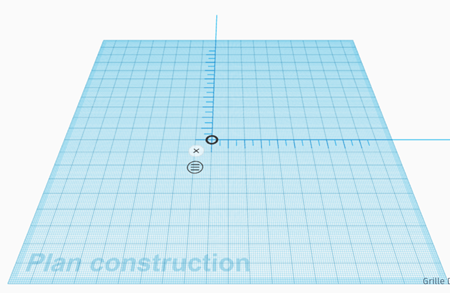 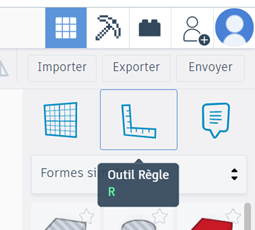 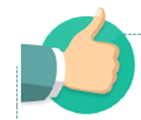 Coup de pouce
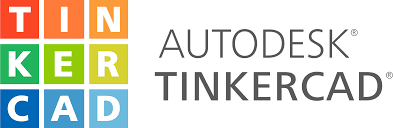 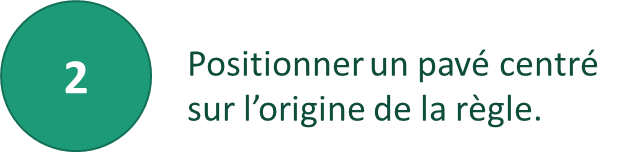 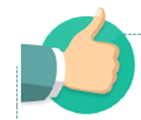 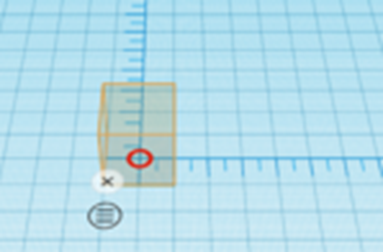 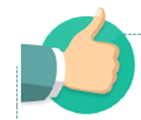 Coup de pouce
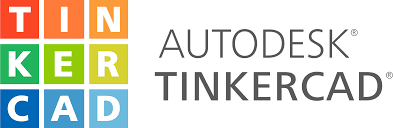 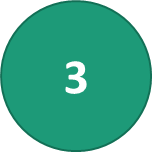 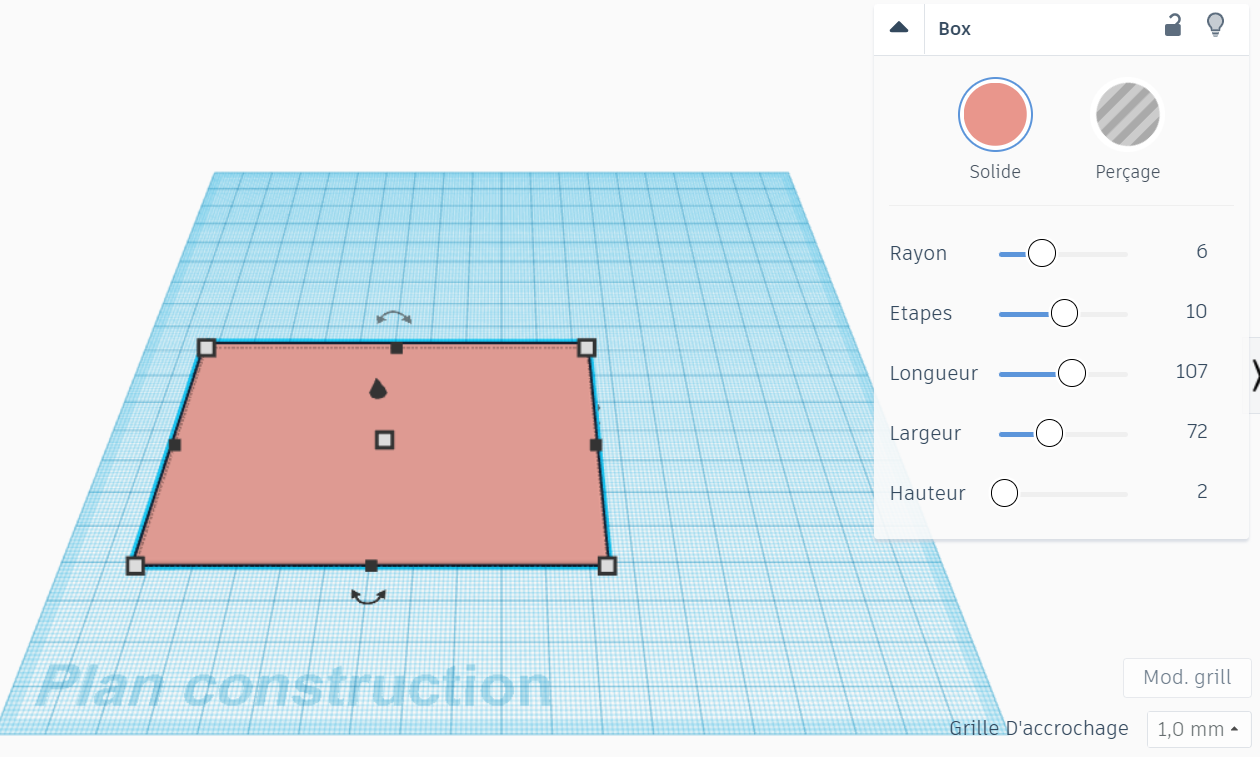 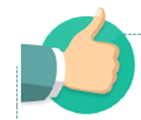 Coter le pavé (mettre les mesures).
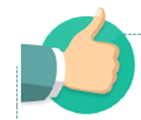 Coup de pouce
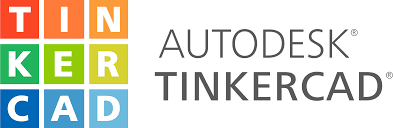 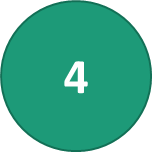 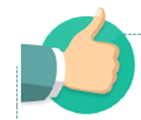 Ajouter la première languette.

Utiliser la règle pour être précis 
dans le placement.
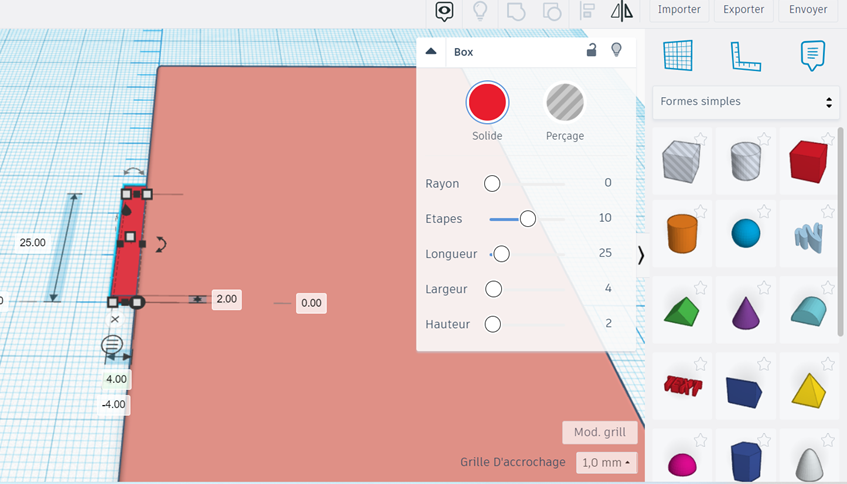